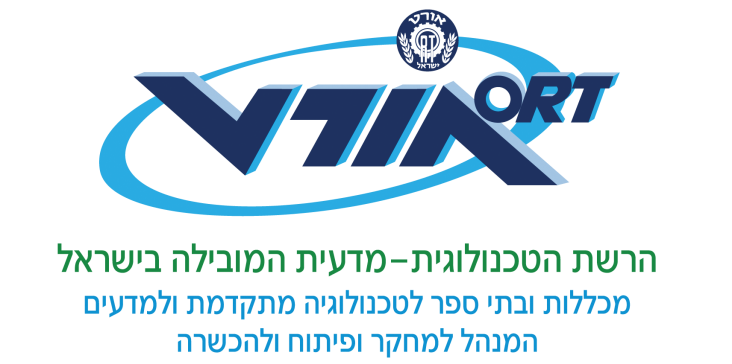 תפיסת עומק
תפיסת עומק
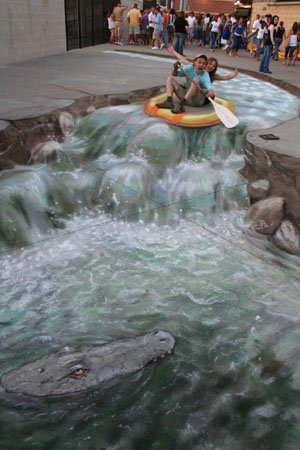 התמונה המתקבלת על הרשתית היא תמונה דו-מימדית.
עם זאת, אנו תופסים את העולם בתלת-מימד. 

בשיעור זה נלמד כיצד המוח יוצר את המימד השלישי, העומק, 
שלא מופיע בתמונה, אלא נוצר כפרשנות שלה.
Sourse: flickr, CC BY-NC-SA 2.0 by wstera2
רמזי עומק דו-עיניים - רמזים שמתקבלים מראייה בשתי העיניים בו-זמנית
1) פער בין-רשתי 
2) התכנסות והתבדרות של העיניים
פער בין-רשתי
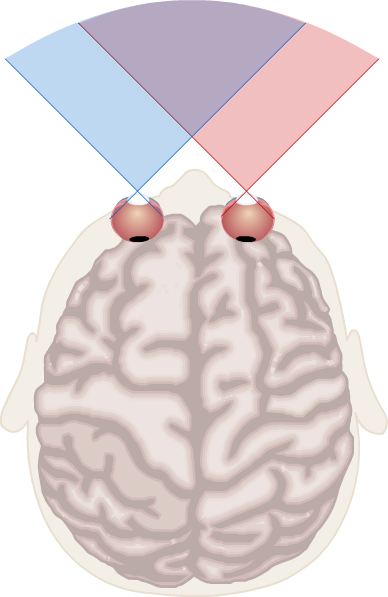 המוח מקבל תמונה משתי העיניים.
שדות הראייה של שתי העיניים דומים, אך אינם זהים – בין התמונות קיים היסט.
כל עין רואה כל נקודה בשדה הראייה בזווית מעט שונה מהעין השניה.
פער בין-רשתי
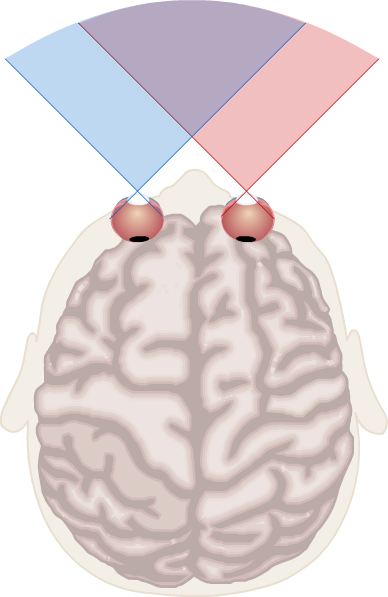 ככל שהנקודה קרובה יותר לצופה, כך גדל השוני באופן שבו כל עין רואה את אותה נקודה. 

נסו לקרב את האצבע אל האף בהדרגה. בשלב מסוים תראו אותה פעמיים. 
כיצד זה ייתכן?
ככל שההיסט בין התמונות שמתקבלות משתי העיניים קטן – המוח יוצר תחושה של יותר עומק (חוויה של אובייקט כרחוק).
כאשר האובייקט קרוב מאוד ההיסט בין התמונות כה גדול, שהמוח מפסיק ליצור תחושה של עומק, ונוצרת תפיסה של שני עצמים נפרדים.
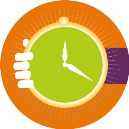 פער בין-רשתי
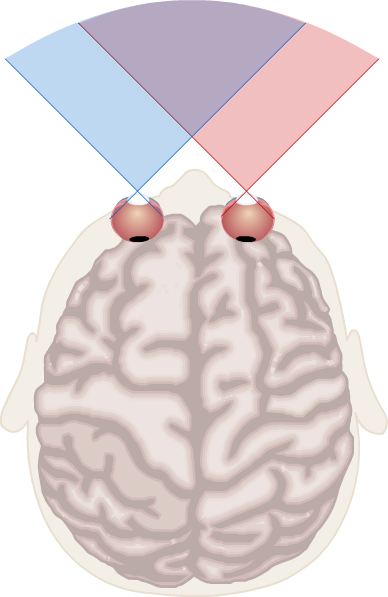 תהליכי עיבוד בקורטקס משתמשים בהיסט הקלט משתי העיניים כדי ליצור תחושת עומק. כיצד? 
תחילה המוח מעבד את המידע מכל עין בנפרד. 
בהמשך אזורים אחרים מגיבים לפער בין המידע שהתקבל מכל עין ועין. 
ישנם נוירונים שיורים חזק כאשר הפער קטן ואחרים שיורים חזק כאשר הפער גדול. 
נוירון שמגיב בירי חזק כאשר הפער קטן, משתתף בתהליך עיבוד שיוצר חוויה של הרבה עומק, שבסופו מתקבלת תחושה שהעצם רחוק. 
לעומתו, נוירון שיורה חזק כאשר הפער גדול משתתף בתהליך עיבוד שיוצר חוויה של מעט עומק, שבסופו מתקבלת תחושה שהעצם יחסית קרוב (אבל עדיין נמצא בעומק מסוים).
פער בין-רשתי
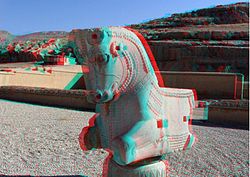 סרטים בתלת-מימד
טכנולוגיית התלת-מימד משתמשת בעקרון הפער הבין-רשתי. 
מדוע טכנולוגיית משקפי התלת-מימד החלה את דרכה עם שימוש בעדשה אחת כחולה ואחת אדומה? (רמז: תוכלו להבין מהתמונה)
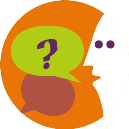 פער בין-רשתי
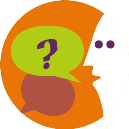 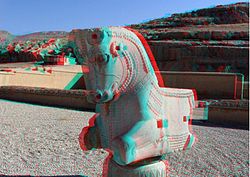 מה יקרה אם נחליף את מיקום העדשות הצבעוניות במשקפי תלת-מימד?
פער בין-רשתי
סטרואגרם
במבט ראשון נראה כמו סתם רקע עם דפוס בלתי מזוהה, אך במבט ממושך מתגלה דמות תלת-מימדית.








גם במקרה זה ההסבר לתופעה הוא הפער הבין-רשתי
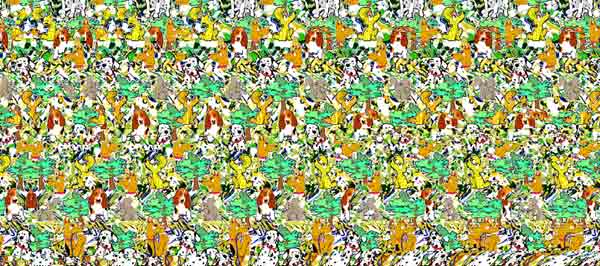 רמזי עומק דו-עיניים -רמזים שמתקבלים מראייה בשתי העיניים בו-זמנית
1) פער בין-רשתי 
2) התכנסות והתבדרות של העיניים
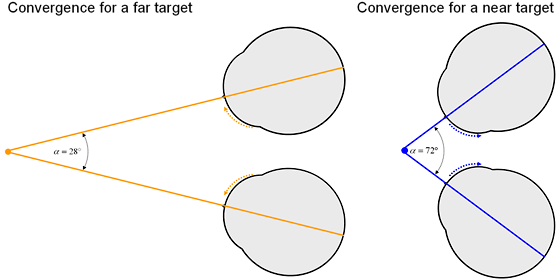 התכנסות והתבדרות של העיניים
כאשר מסתכלים על חפץ קרוב, העיניים מתכנסות למרכז ופוזלות מעט פנימה (התכנסות).
כאשר מסתכלים למרחק, העיניים מסובבות קצת לצדדים (התבדרות).
המוח מעבד את מנחי העיניים ומפרש אותם כסימן לכך שההתמקדות היא על חפץ קרוב או רחוק. 
בהתאם לכך המוח יוצר חוויה של עומק.
התמקדות באובייקט רחוק
התמקדות באובייקט קרוב
רמזי עומק דו-עיניים -רמזים שמתקבלים מראייה בשתי העיניים בו-זמנית
כדאי לשים לב: כשהמוח משתמש ברמזי עומק דו-עיניים, הוא למעשה מסיק את קיומו של העומק מדברים שלא קיימים בתמונה עצמה – אלא למשל מעצם ההפרש בין שני שדות הראייה של העיניים, או ממידע פְּרוֹפְּרִיוֹסֶפְּטִיבִי על מנח העיניים זו ביחד לזו. זהות האובייקטים שמופיעים בתמונה אינה משחקת כאן תפקיד.
רמזי עומק דו-עיניים -רמזים שמתקבלים מראייה בשתי העיניים בו-זמנית
נסו לעצום עין אחת, ובחנו האם איבדתם את כל רמזי העומק. בוודאי הרגשתם שלא הרבה השתנה... 
זאת הודות לרמזי עומק חד-עיניים.
מהם אותם רמזים?
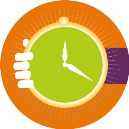 רמזי עומק חד-עיניים - רמזים שניתן לראות עם עין אחת בלבד
שאלה: איזה רכב הוא הגדול ביותר?
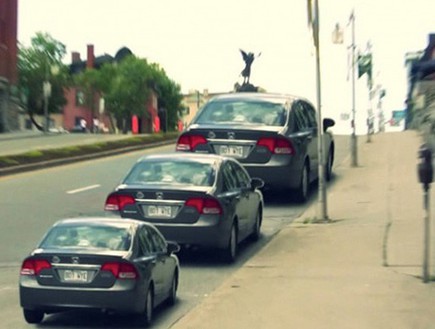 רמזי עומק חד-עיניים - רמזים שניתן לראות עם עין אחת בלבד
שאלה: איזה רכב הוא הגדול ביותר?

תשובה: שלושת הרכבים באותו גודל!

לפי רמזי הכביש, אנחנו מפרשים את הרכב הימני כרחוק יותר. 
המוח מקזז את העובדה שכל רכב מטיל את אותו גודל על הרשתית, עם העובדה שהרכב הימני כביכול רחוק יותר. 

אם הרכב רחוק ועדיין יוצר על הרשתית היטל בגודל של רכב קרוב, ההסבר היחיד לכך בעולם האמיתי – שהוא אכן גדול יותר!
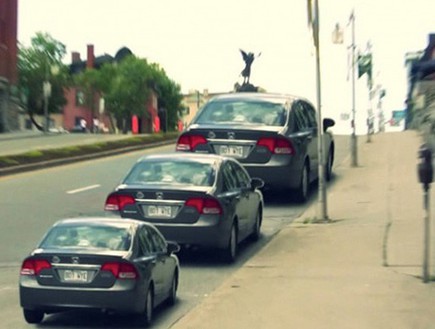 ראייה ללא רמזי עומק
ענקים וגמדים
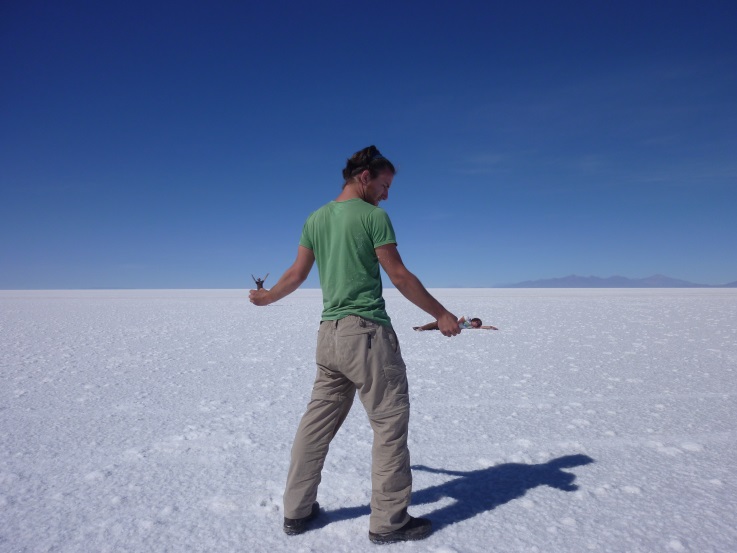 ראייה ללא רמזי עומק
ענקים וגמדים
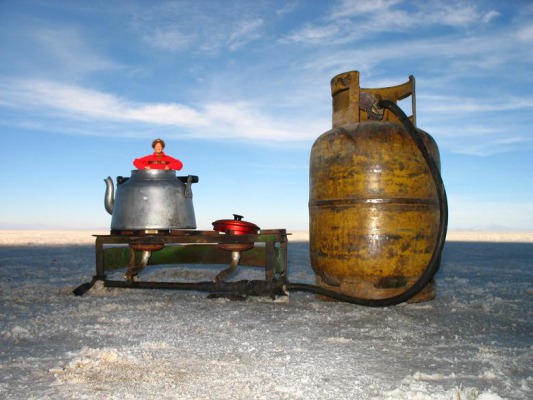 ראייה ללא רמזי עומק
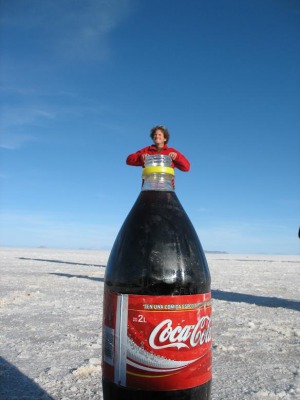 ענקים וגמדים
ראייה ללא רמזי עומק
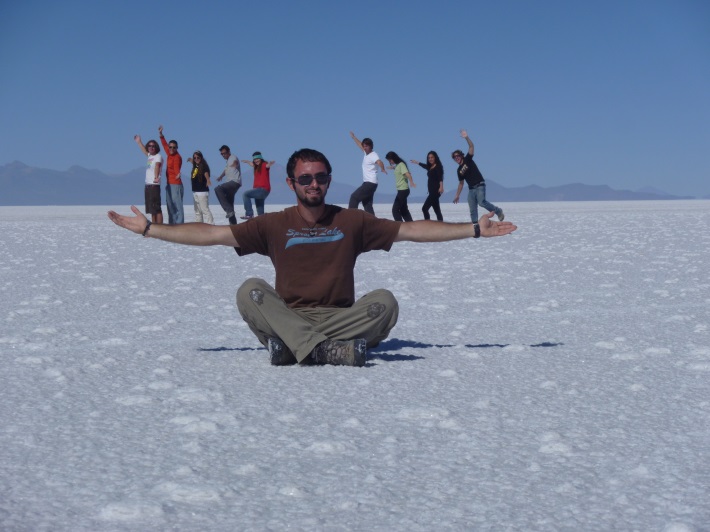 ענקים וגמדים
ראייה ללא רמזי עומק
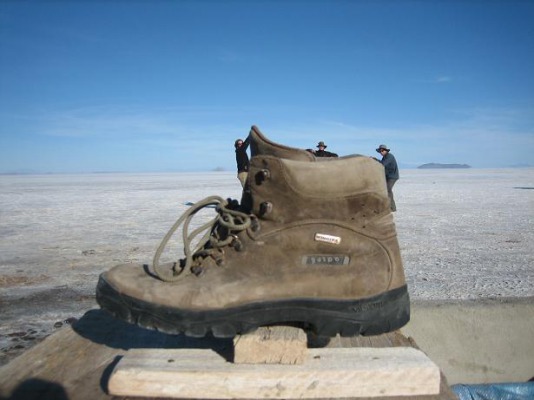 ענקים וגמדים
ראייה ללא רמזי עומק
ענקים וגמדים
במציאות, הדמויות הקטנות רחוקות בכמה מאות מטרים מהעצמים הגדולים.
בהיעדר רמזי עומק נוספים – מתקבלת אשליה שהמצולמים ננסים, או שהעצמים ענקיים.
ומאחורי הקלעים – הצלם צריך לשכב על הרצפה כדי לתפוס את האובייקטים הקרובים והרחוקים על אותו מישור:
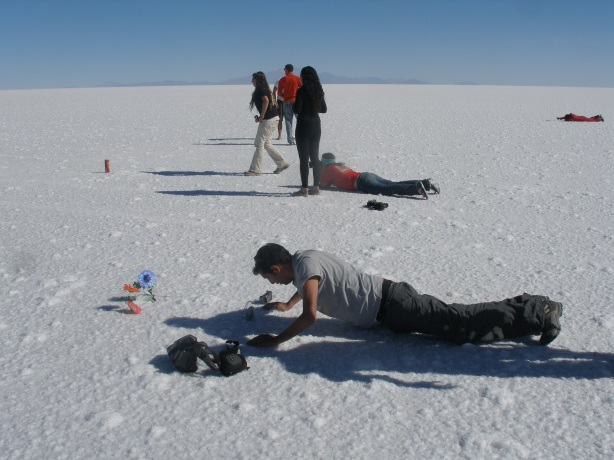 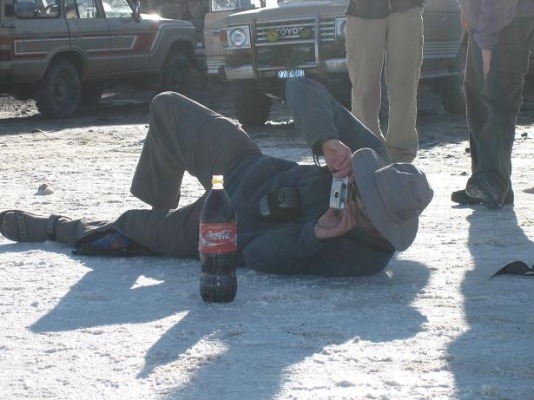 ראייה ללא רמזי עומק
ענקים וגמדים
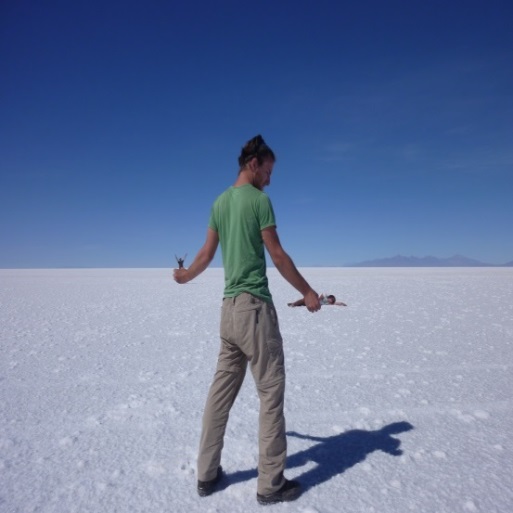 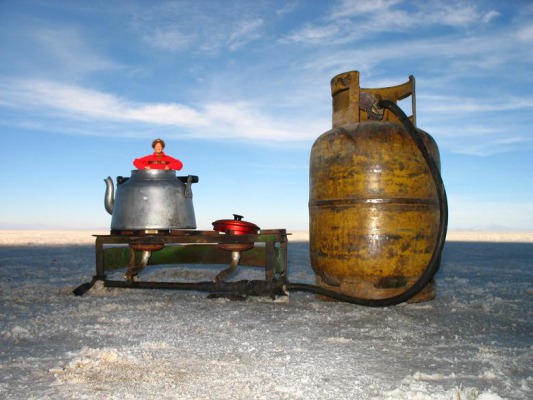 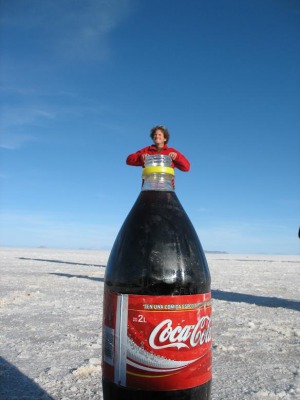 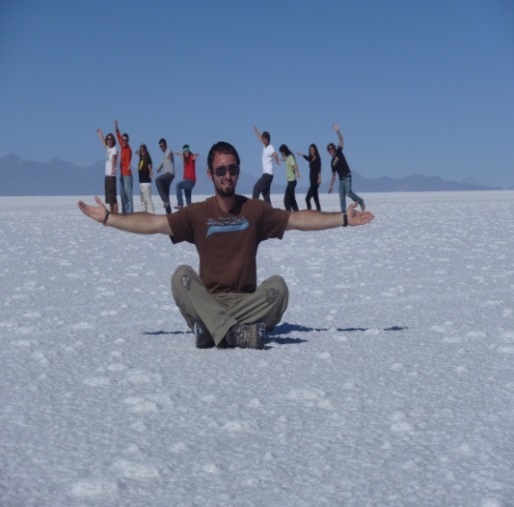 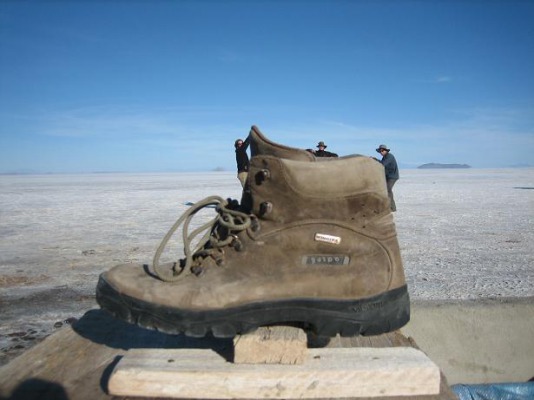 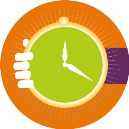 משימה: נסו למצוא רמזי עומק נוספים שחסרים בתמונות!
ראייה ללא רמזי עומק
אשליית החתול המסתובב:
 https://www.youtube.com/watch?v=8N1CZjOYYxw
לאן הילדה מסתכלת?
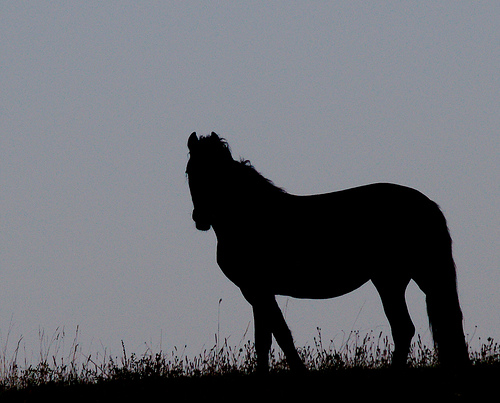 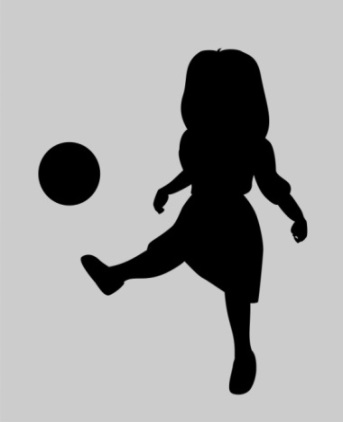 לאן מביט הסוס?
ראייה ללא רמזי עומק
אשליות צללית
לאן הילדה מסתכלת?







כאשר אנו צופים בצללית בלבד, קשה לנו לעתים להכריע לגבי המנח של האובייקט במרחב. במציאות אנחנו נעזרים ברמזים כמו לבוש, צל המוטל על גבי אובייקט וכו' כדי לתפוס את המנח ולפעמים גם את התנועה שלו.
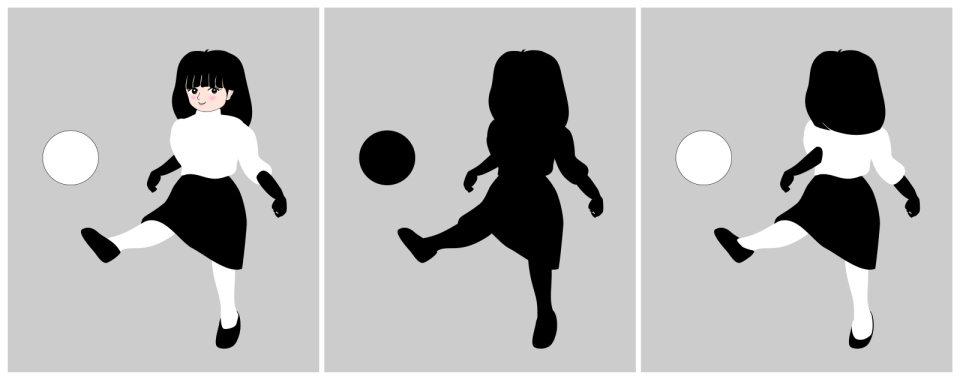 ראייה ללא רמזי עומק
אשליות צללית
זוהי קוביית נקר:






הביטו בקודקוד הקרוב ביותר אליכם. הייתכן שהוא גם הקודקוד הרחוק ביותר?

גם אשליה זו נובעת מהיעדר רמזי עומק, שמותירים את התמונה דו-משמעית.
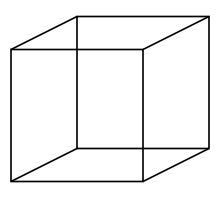 רמזי צללית
שימו לב כיצד ניתן ליצור אשליה של עומק בעזרת הצללה:
סרטון: https://www.youtube.com/watch?v=0DJjo63l0q4
רמזי מנח
שימו לב עד כמה הזווית של הציור חשובה ביצירת תפיסה של עומק – המוח מעבד דברים לפי המנחים הנפוצים שלהם במציאות:
https://www.youtube.com/watch?v=ozzA-wkHaTY 
גירסה קצרה יותר:  https://www.youtube.com/watch?v=AYOpIPhLppw
ראיה עם רמזי עומק שקריים - אשליית חדר איימס
סרטון: https://youtu.be/Ttd0YjXF0no
ראיה עם רמזי עומק שקריים - אשליית חדר איימס
כיצד מתקבלת האשליה?
באשליית חדר איימס יש שני רמזים, שהאחד גובר על השני ליצירת האשליה: 
מבנה החדר, שנראה סטנדרטי ויחסית קטן, על-פי הזויות שבין הקירות, שנראות כזוויות ישרות רק מזווית הצילום. 
הבדלי הגודל בין האנשים, שנובעים למעשה מכך שהאדם ה"קטן" נמצא רחוק. 
במקרה הזה התחושה שלנו לגבי מבנה החדר חזקה יותר, אנחנו לוקחים בחשבון שאכן מדובר בחדרון רגיל, ונשארים עם הרושם שישנם בחדר ענק וננס. 
כמו באשליות רבות אחרות, קשה מאוד להתנתק מהרושם הזה, אפילו שאנחנו יודעים שהתפיסה שלנו נוגדת את המציאות.